Standard Grade Graphic Communication KI    2011 Q1
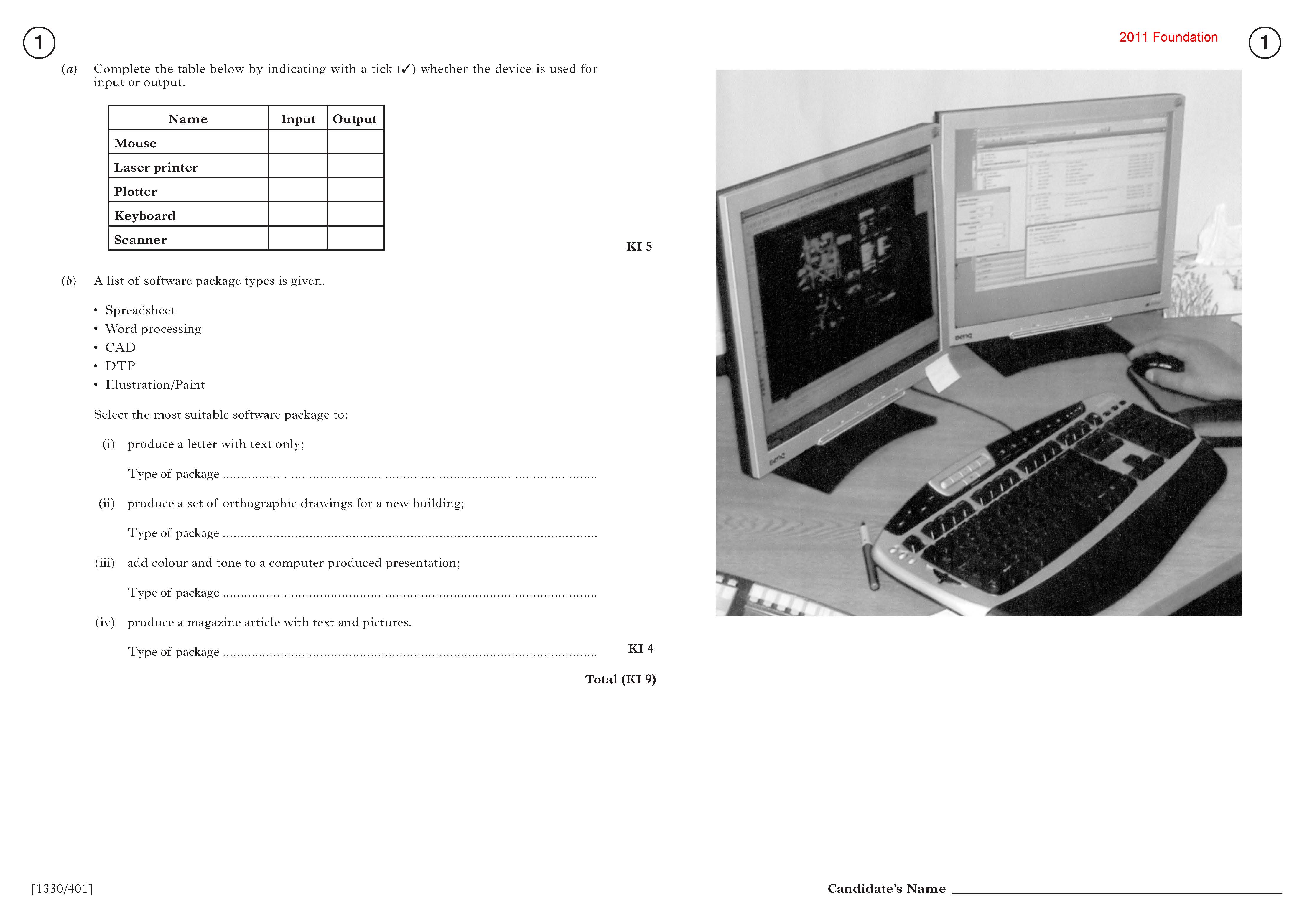 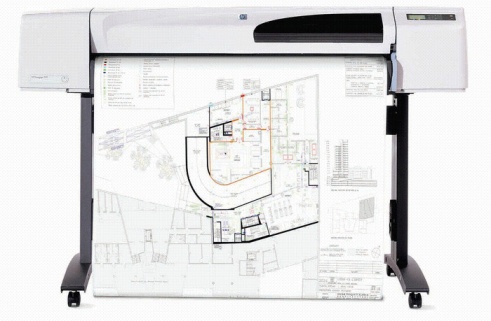 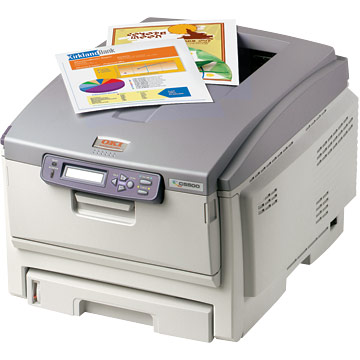 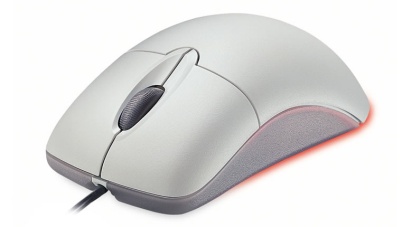 Controlling the curser and inputting commands.
Outputting hard copies of line drawings.
Outputting Hard copies with colour, lines and tones
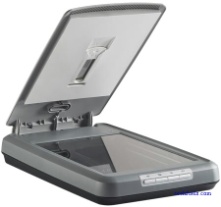 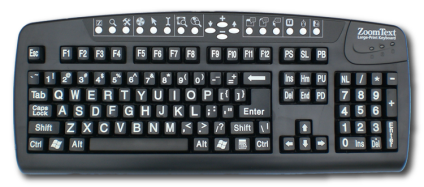 Inputting text and numbers.
Copying images into the computer memory.
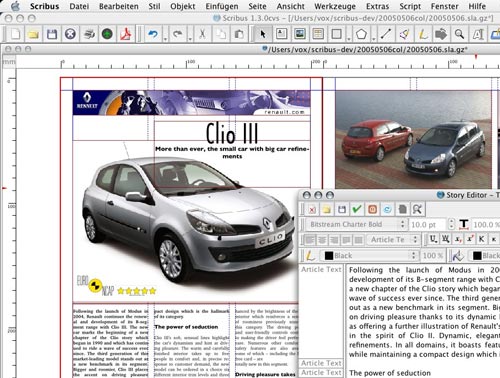 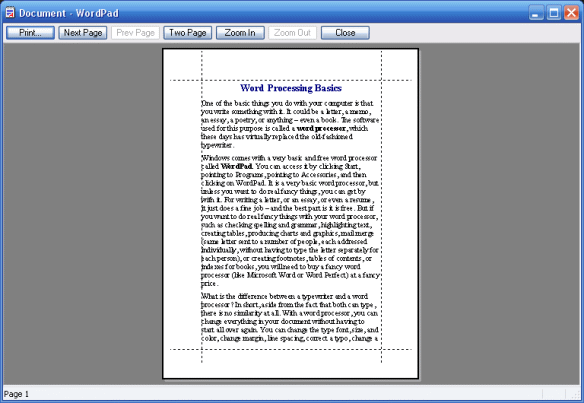 Word processing
CAD (Computer Aided Drawing)
DTP – Desk Top Publishing
Word processing
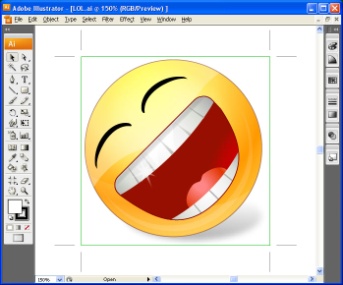 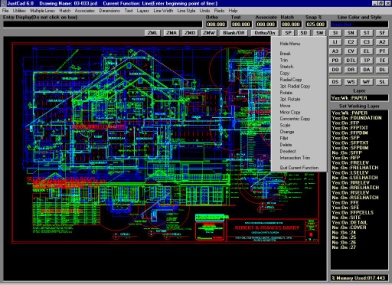 Illustration/paint
DTP (Desk Top Publishing)
Illustration/Paint
CAD – Computer Aided Drawing
Standard Grade Graphic Communication KI    2011 Q2
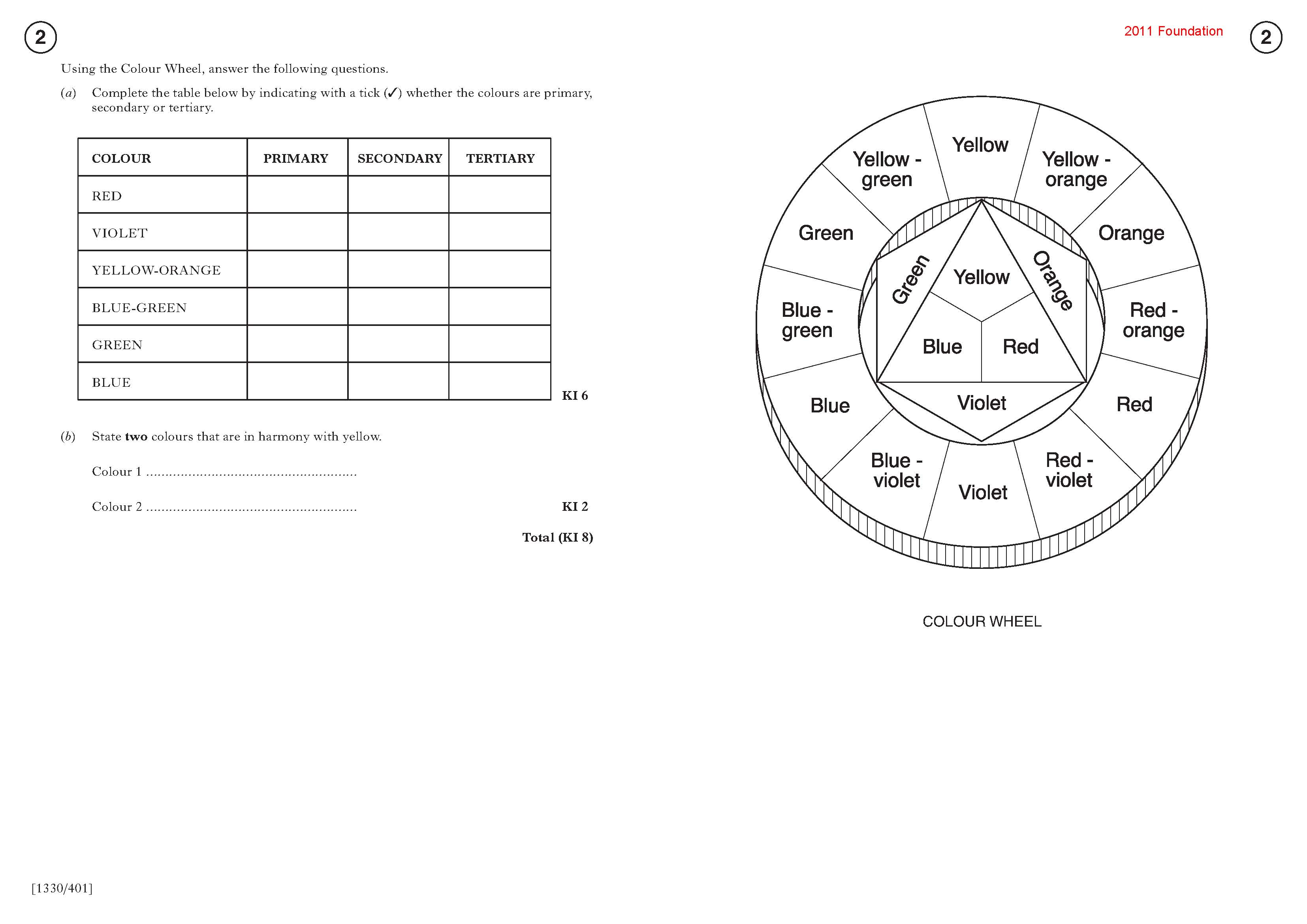 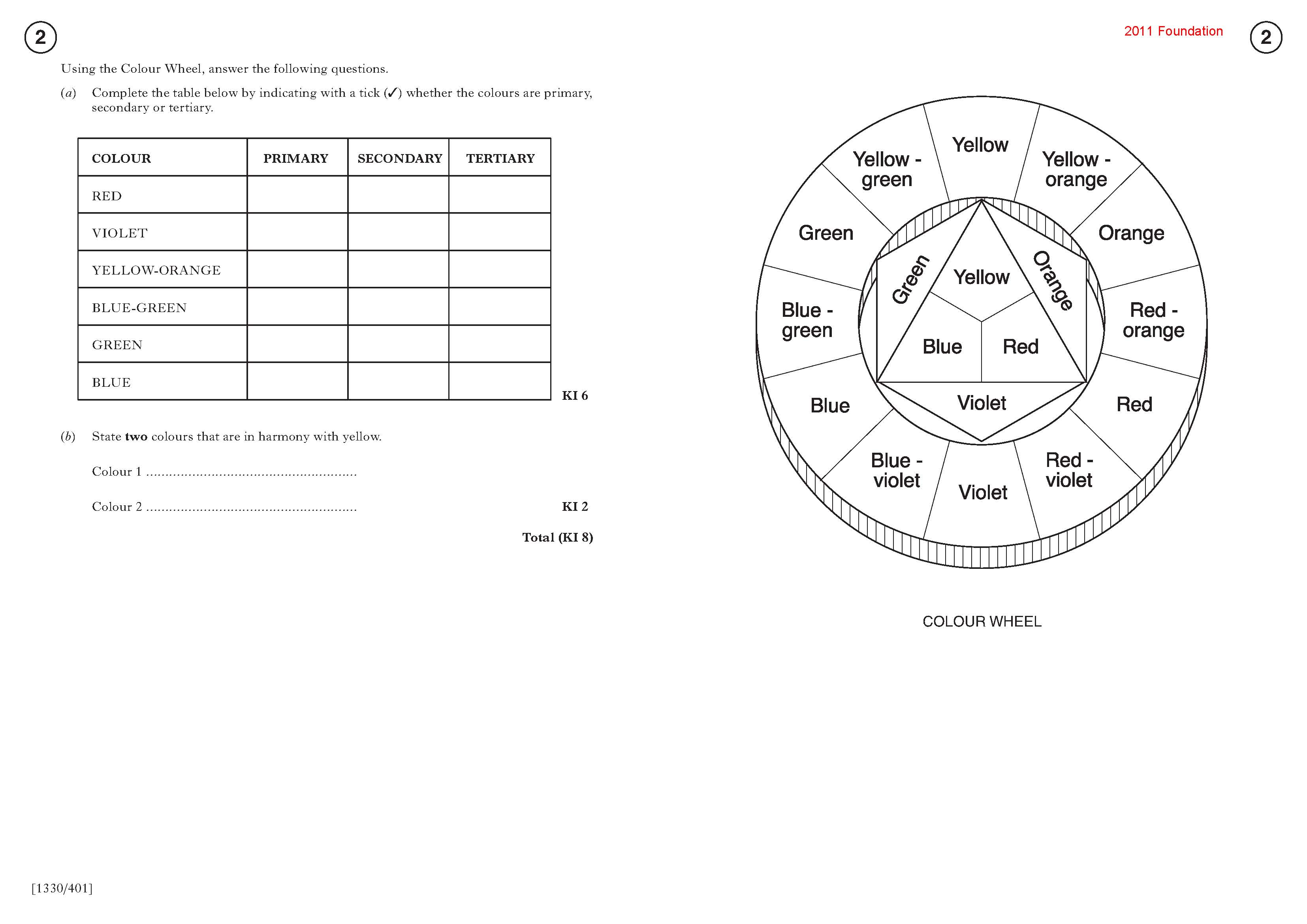 Green, Yellow-Green
Yellow-Orange, Orange
Standard Grade Graphic Communication KI    2011 Q3
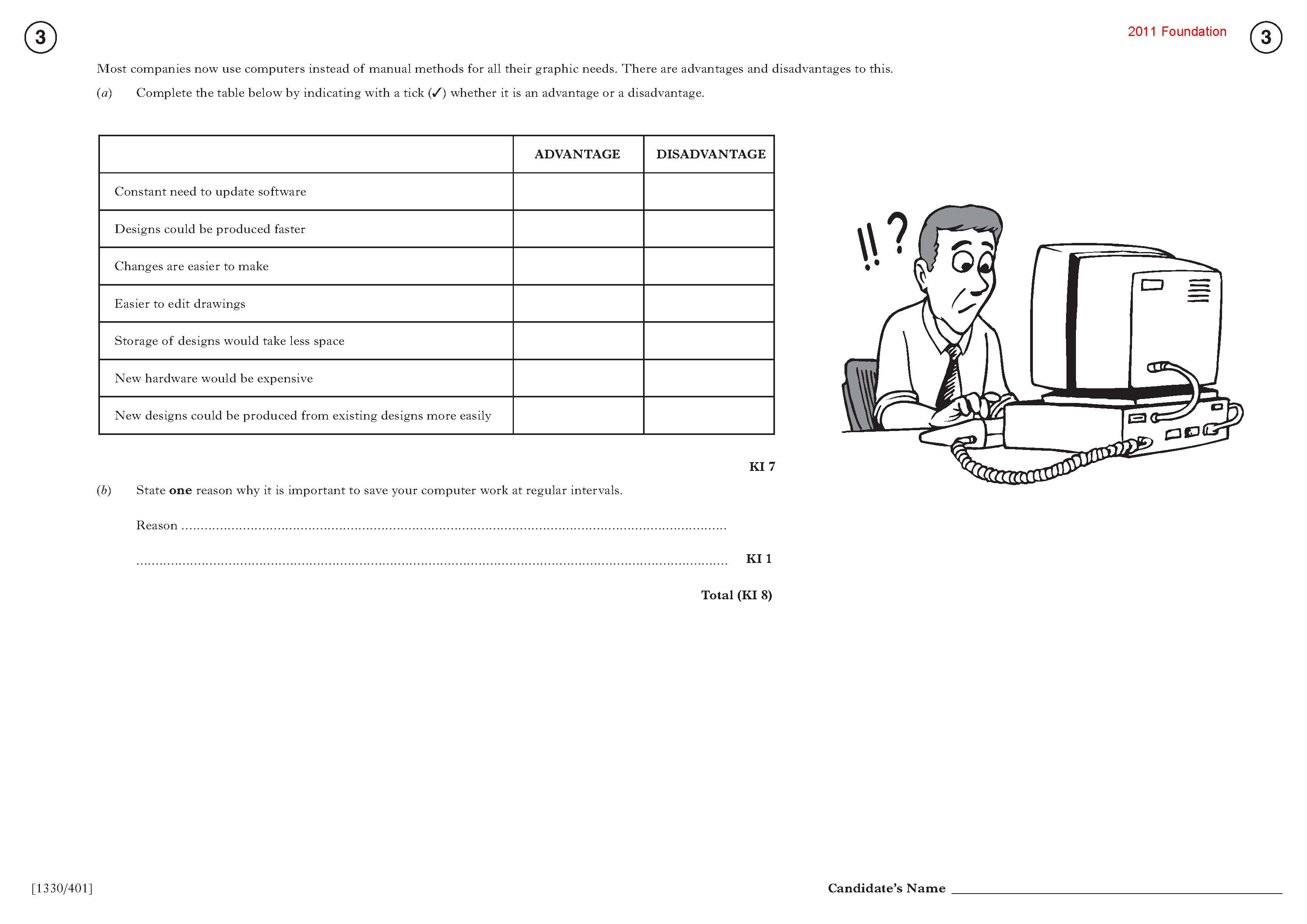 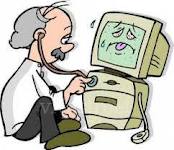 To ensure that you do not lose your work if the computer crashes or freezes.
Standard Grade Graphic Communication KI    2011 Q4
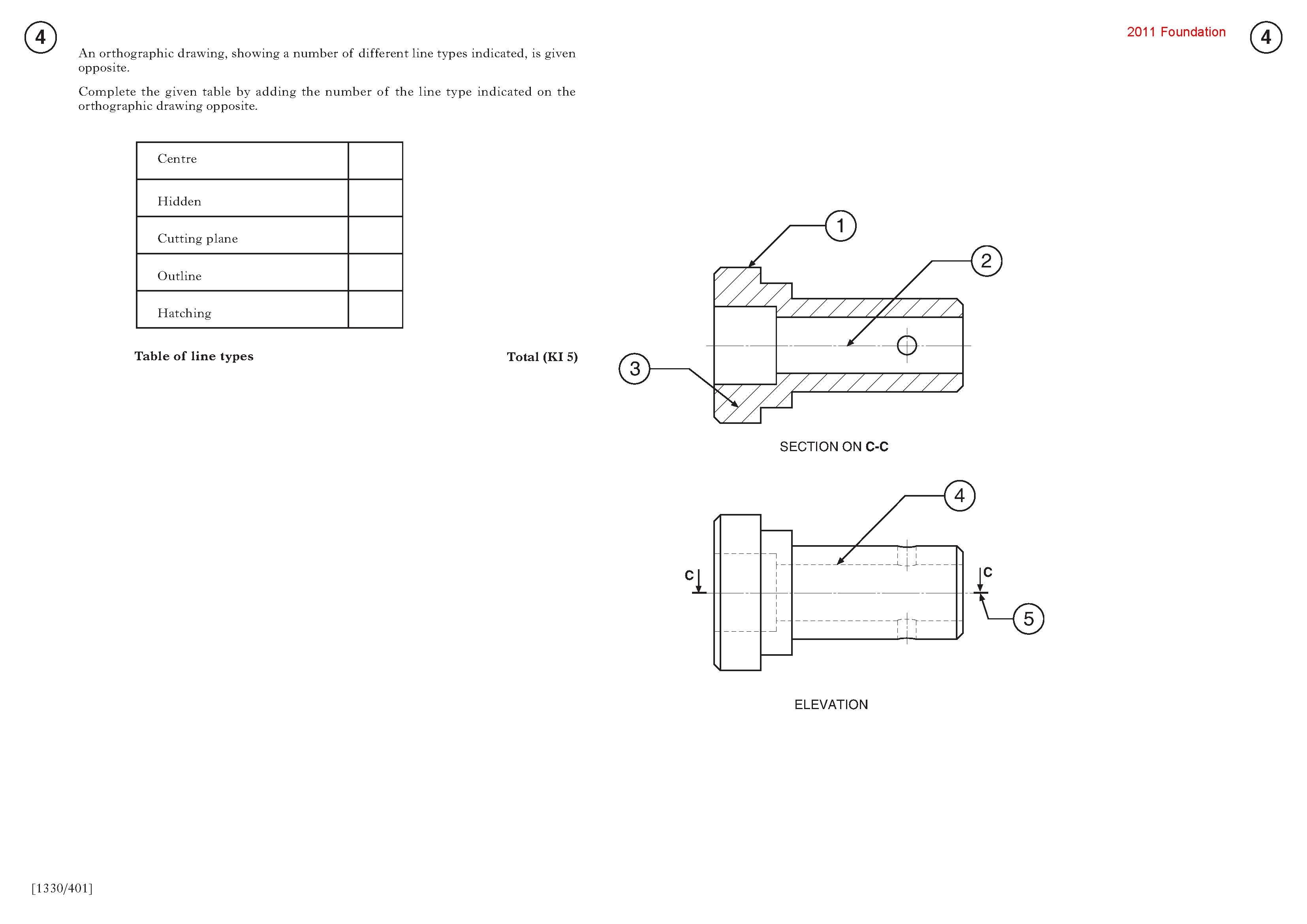 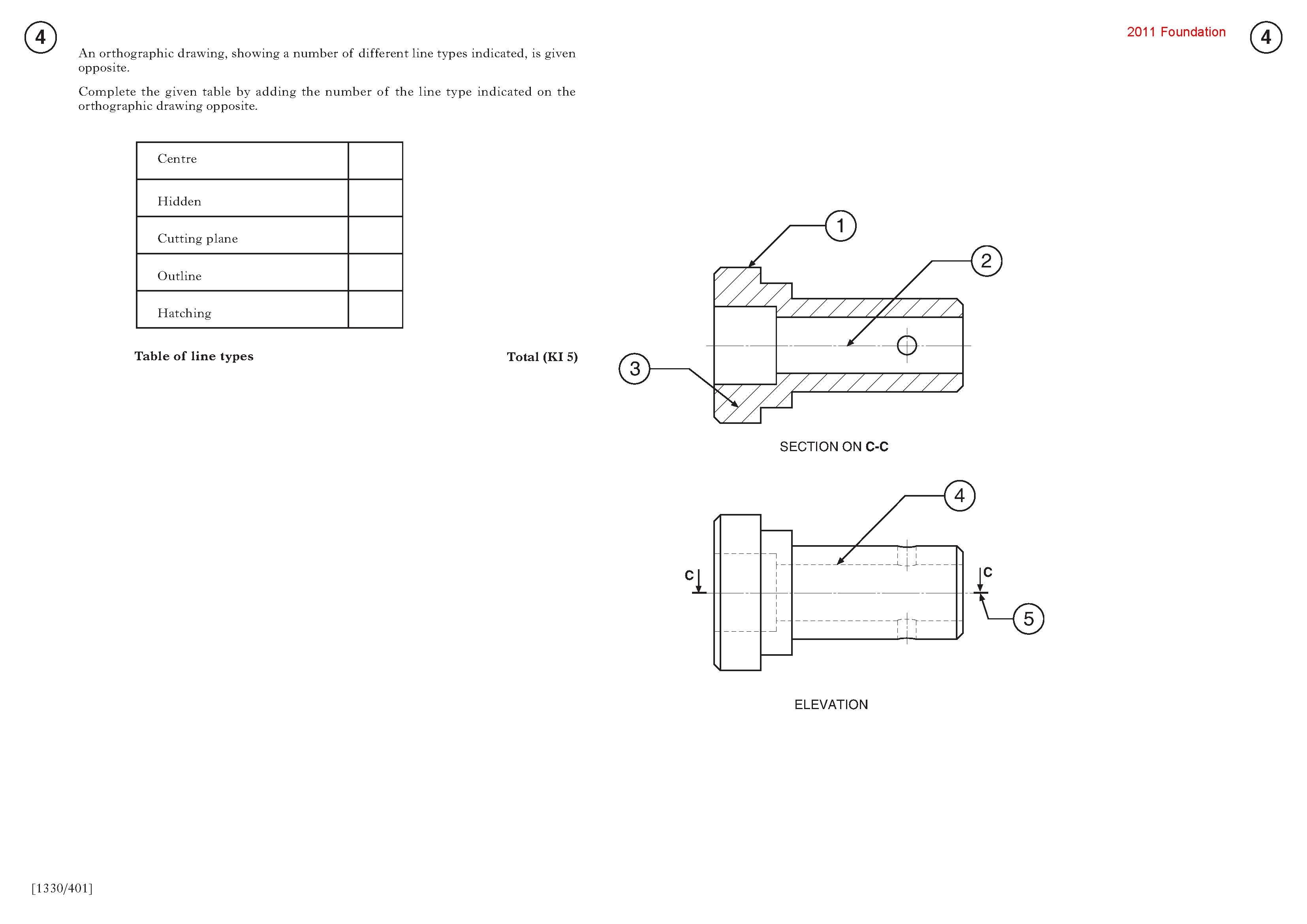 2
4
5
1
3